VOS MEDICAMENTS A LA CLINIQUE
Vous allez être hospitalisé et voici quelques informations  
sur vos médicaments
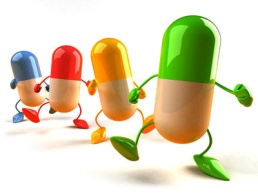 A VOTRE ARRIVEE
Remettre TOUTES vos ordonnances et vos boites de médicaments à l’infirmière. Ils seront identifiés à votre nom et stockés dans l’office infirmier
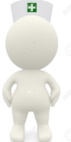 DURANT L’HOSPITA-LISATION
La pharmacie de la clinique fournit les médicaments
Sur accord du médecin, vos médicaments personnels pourront être utilisés exceptionnellement  si la pharmacie de la clinique ne dispose pas des traitements.
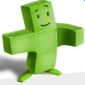 L’infirmière vous donne les médicaments prescrits par le médecin. Pendant l’hospitalisation  votre traitement  habituel sera peut être modifié :
Il est très important de ne pas prendre d’autres médicaments que ceux prescrits par le médecin.
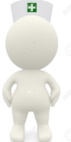 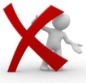 A LA SORTIE
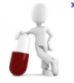 Restitution de vos médicaments